Государственное автономное  профессиональное образовательное учреждение Самарской области
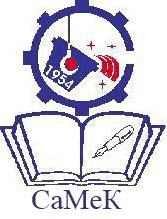 Самарский 
металлургический 
колледж
1954
кузница  профессиональных  кадров,
победитель  Всероссийского  национального  проекта 
«Образование»
ГАПОУ«Самарский металлургический колледж»
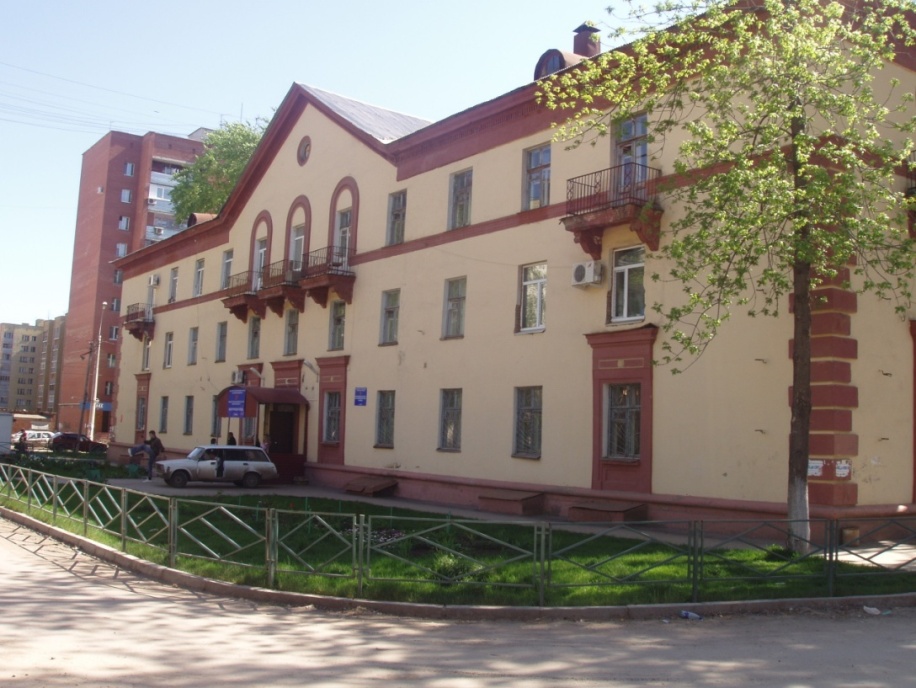 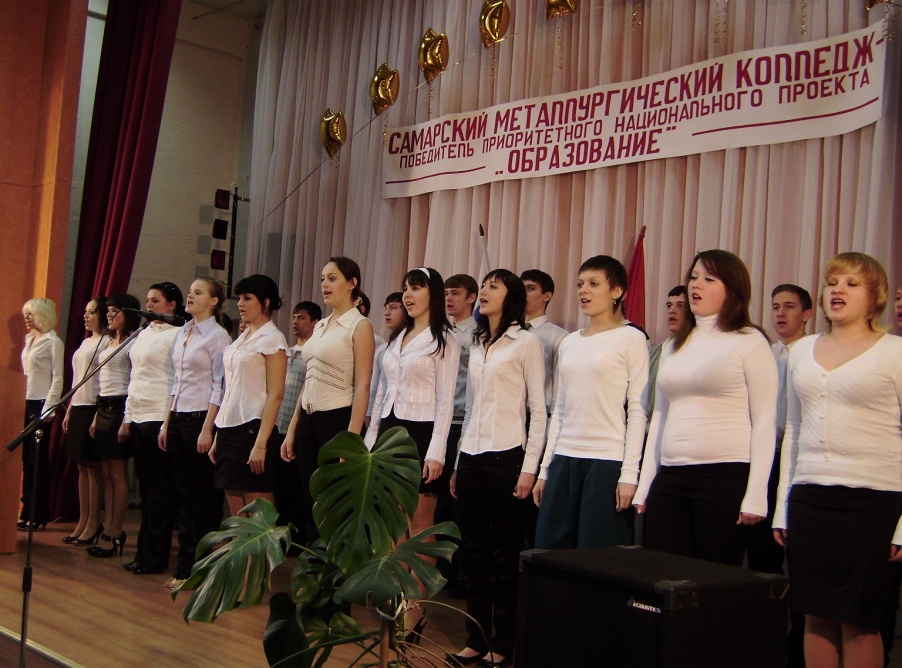 Миссия СаМеК:через преемственность и инновации к конкурентоспособному специалисту
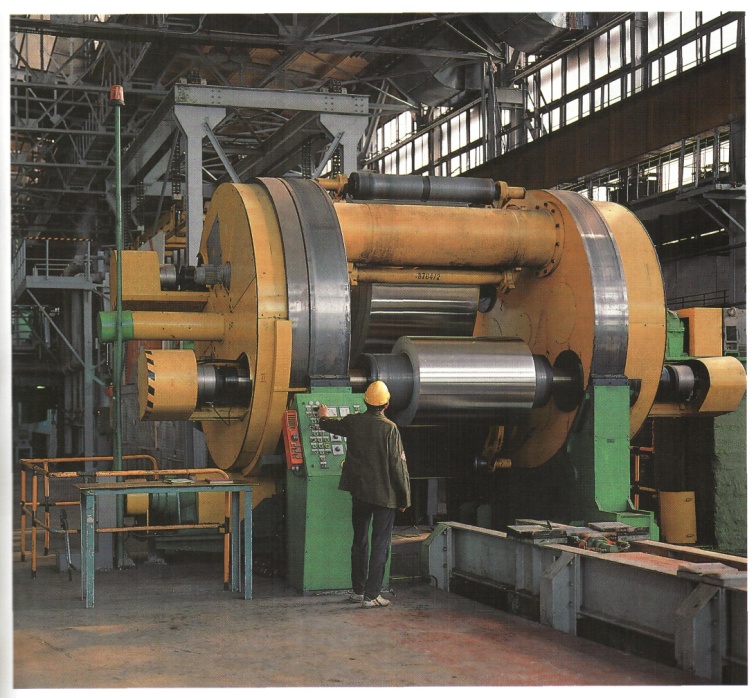 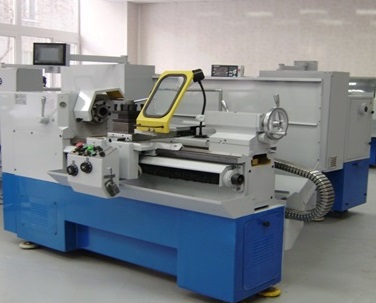 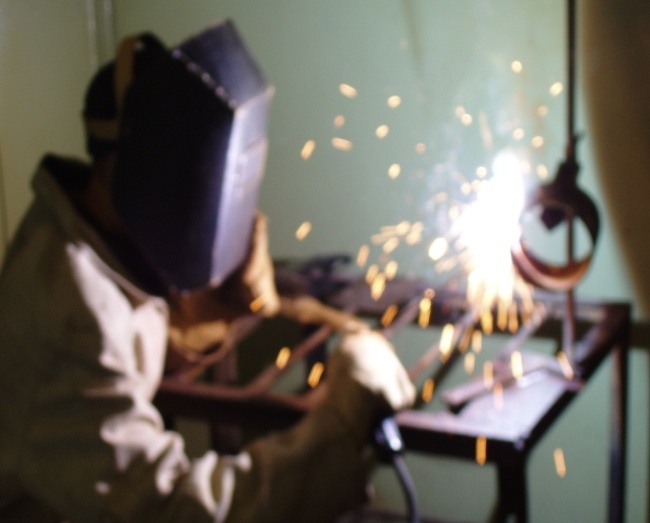 Мы готовим профессионалов!!!
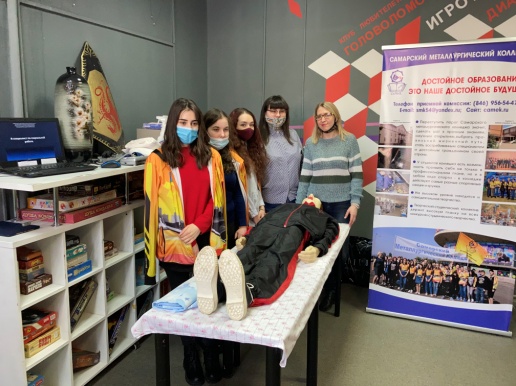 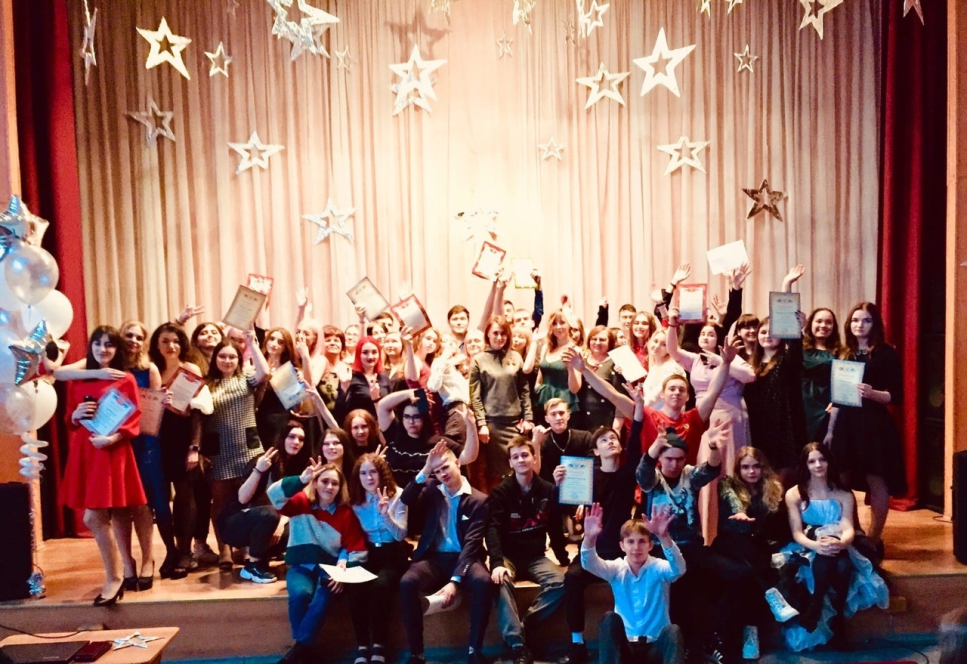 13.01.10 Электромонтер по ремонту и обслуживанию электрооборудования             (по отраслям)
15.01.05  Сварщик (ручной и частично механизированной сварки (наплавки))
15.01.29  Контролер станочных и слесарных работ
18.01.12  Изготовитель фарфоровых и фаянсовых изделий
Прием осуществляется на основании основного общего образования 
(9 классов) 

без вступительных испытаний
Современные кабинеты
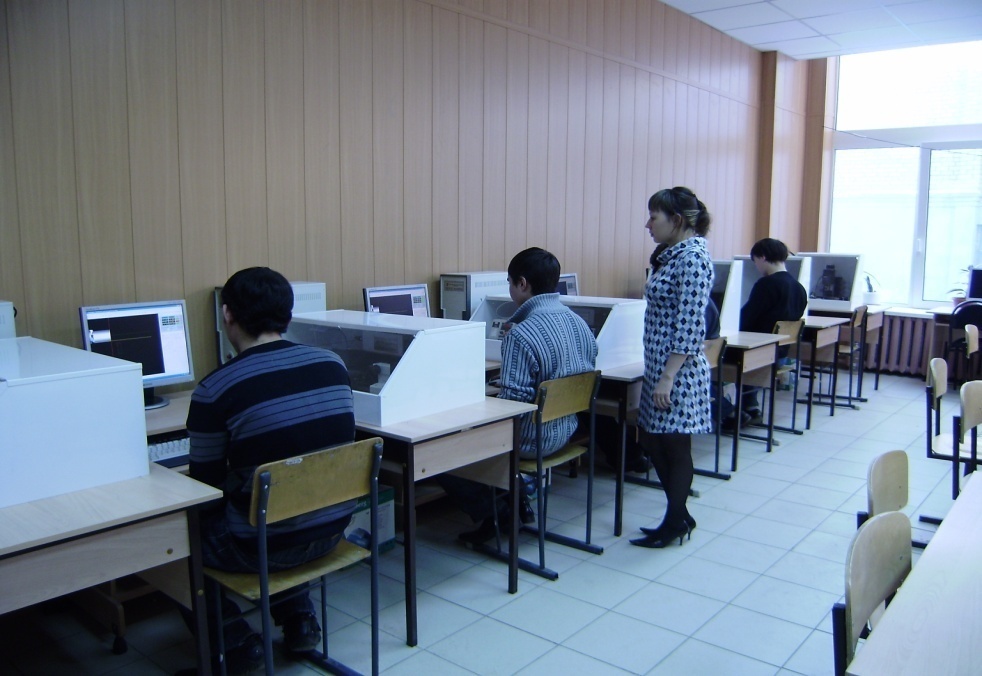 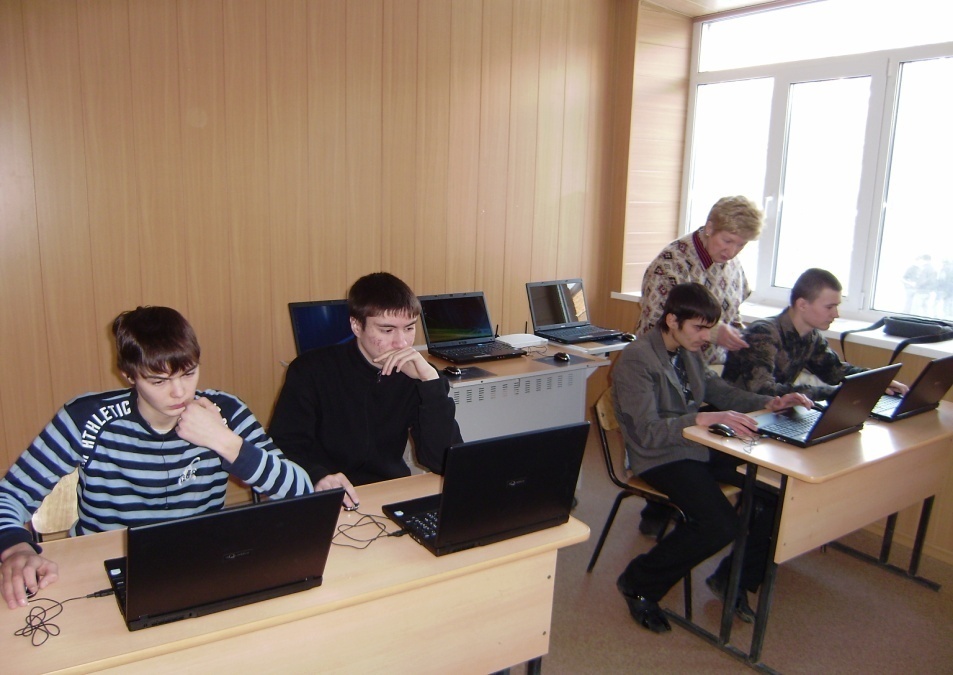 Мастерские
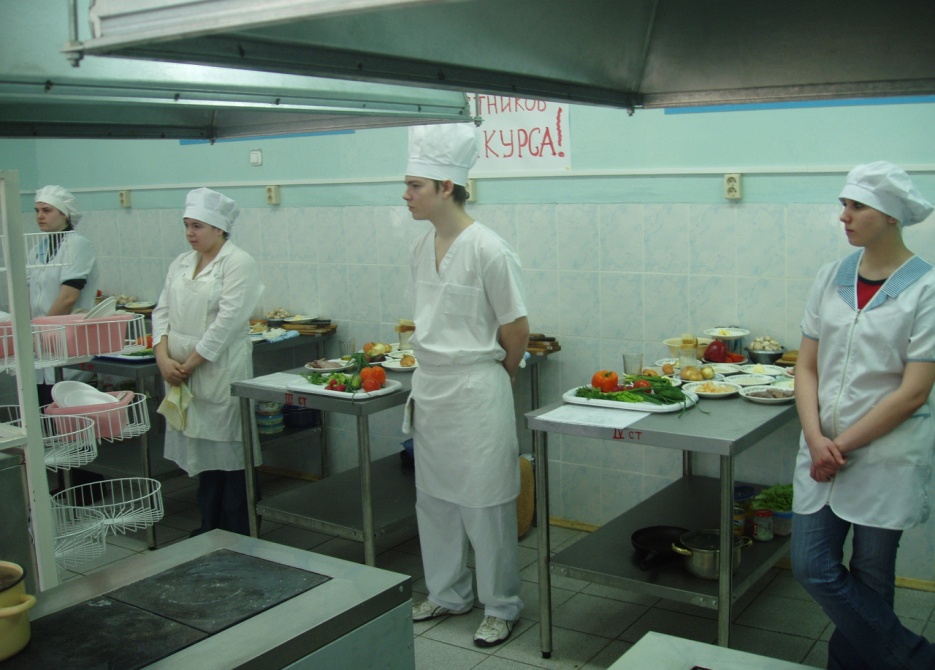 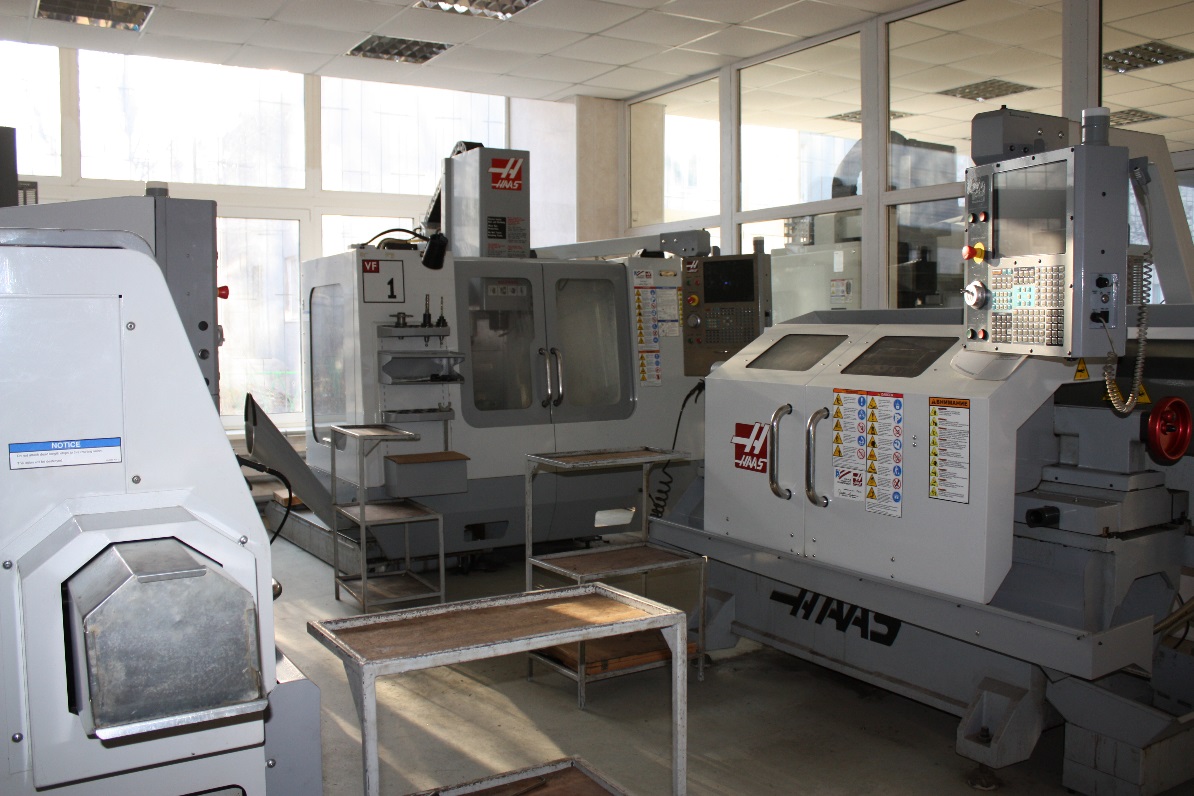 Библиотека-медиатека
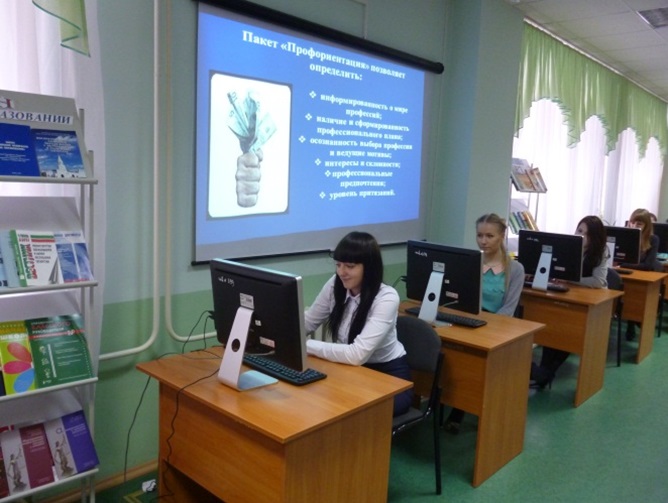 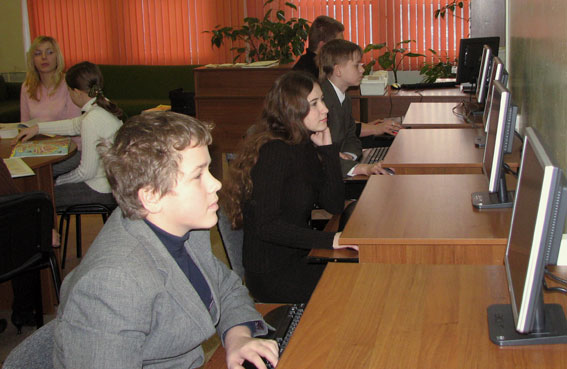 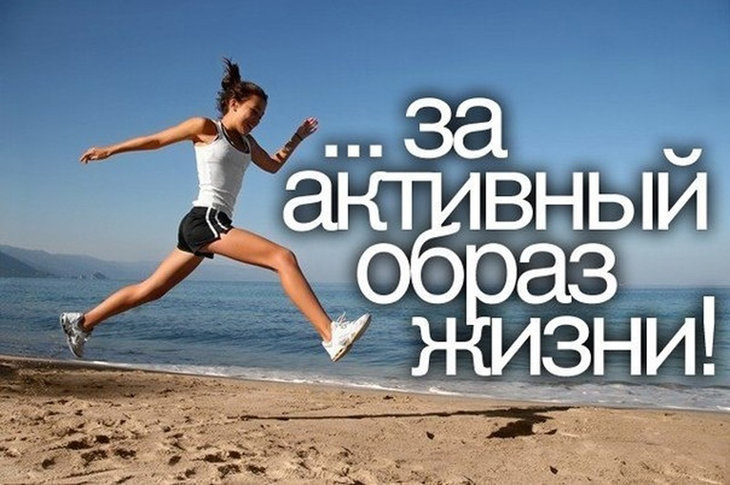 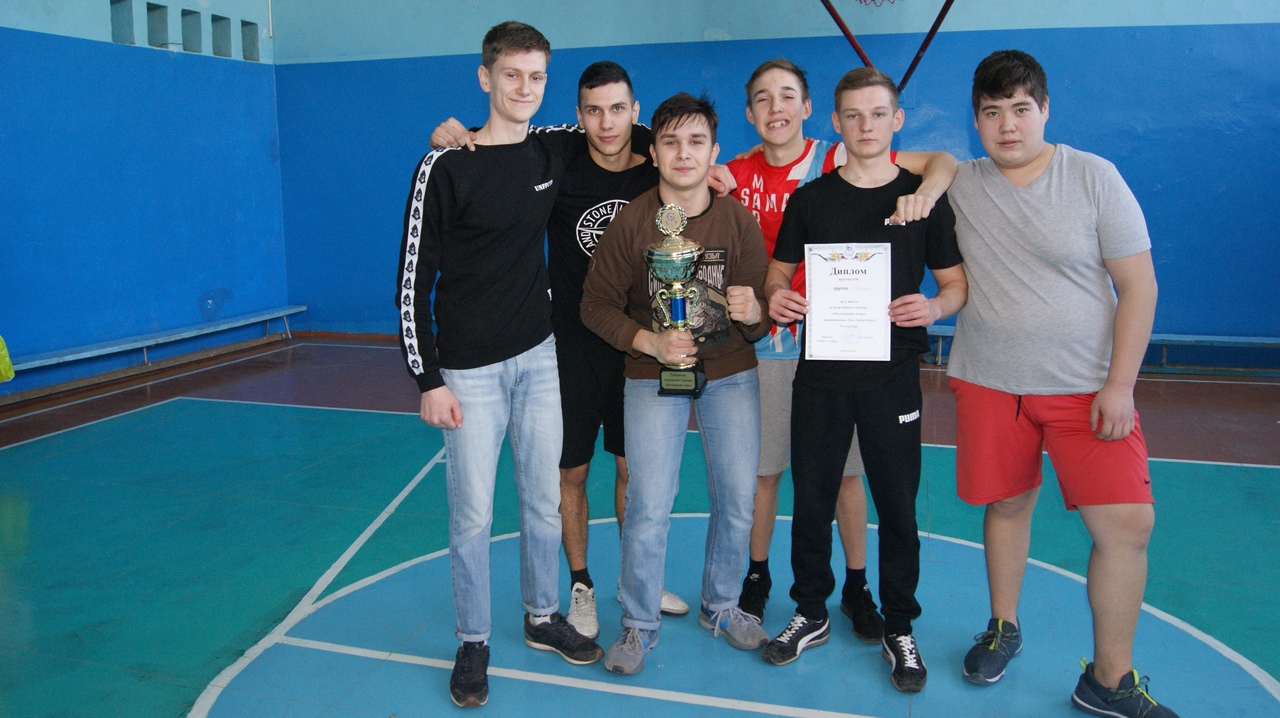 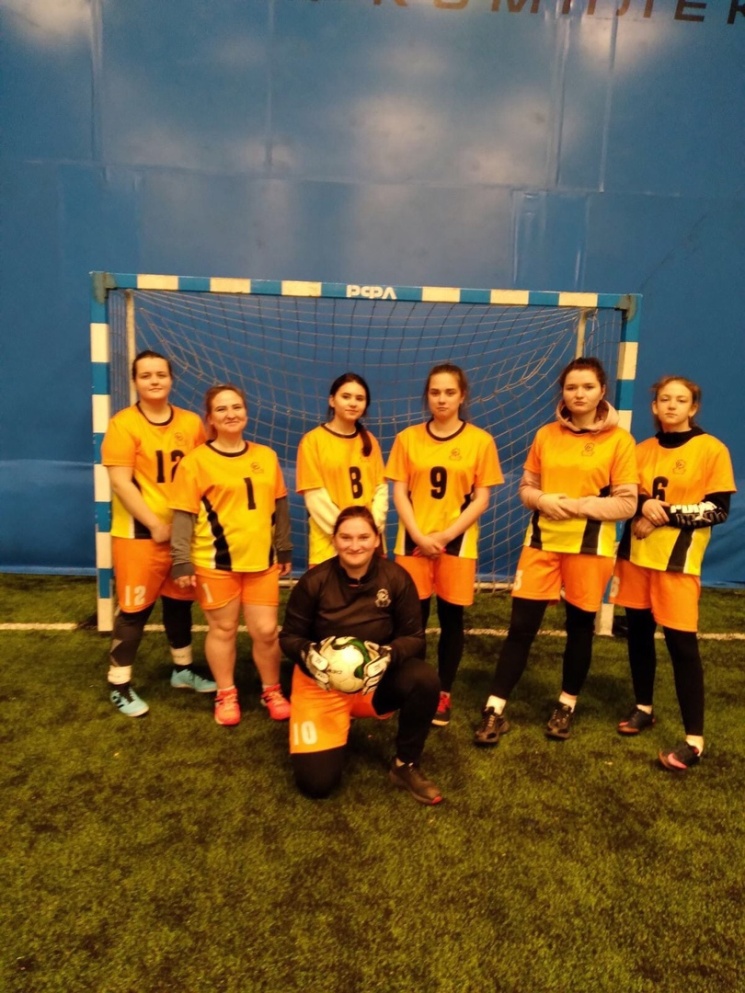 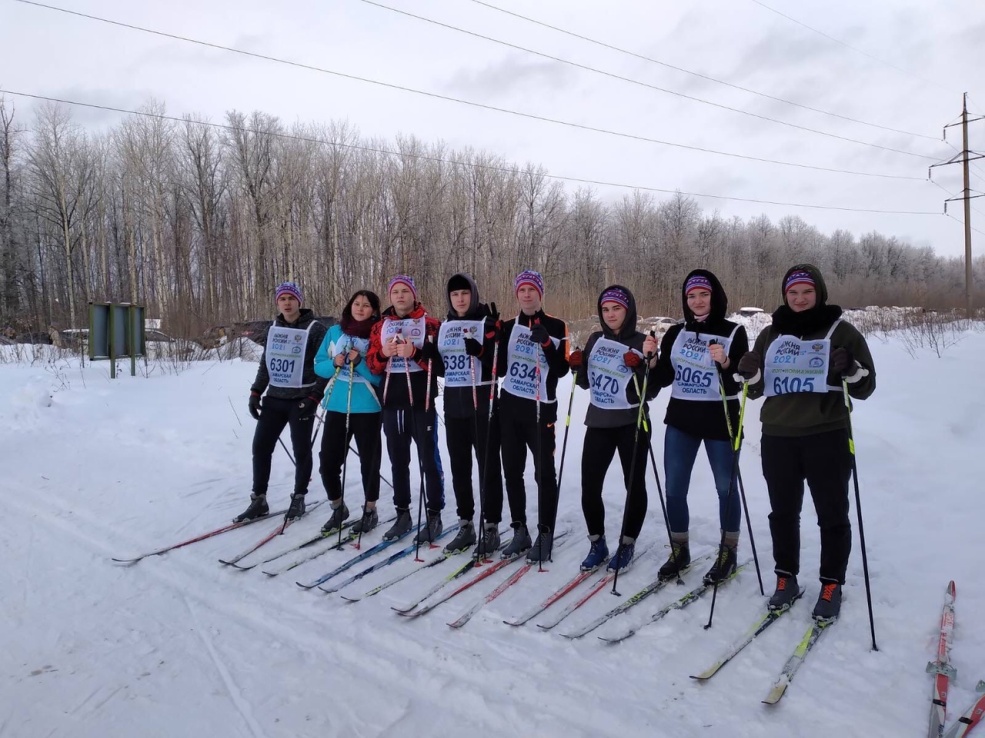 Конкурсы профессионального мастерства. Нам есть кем гордиться!
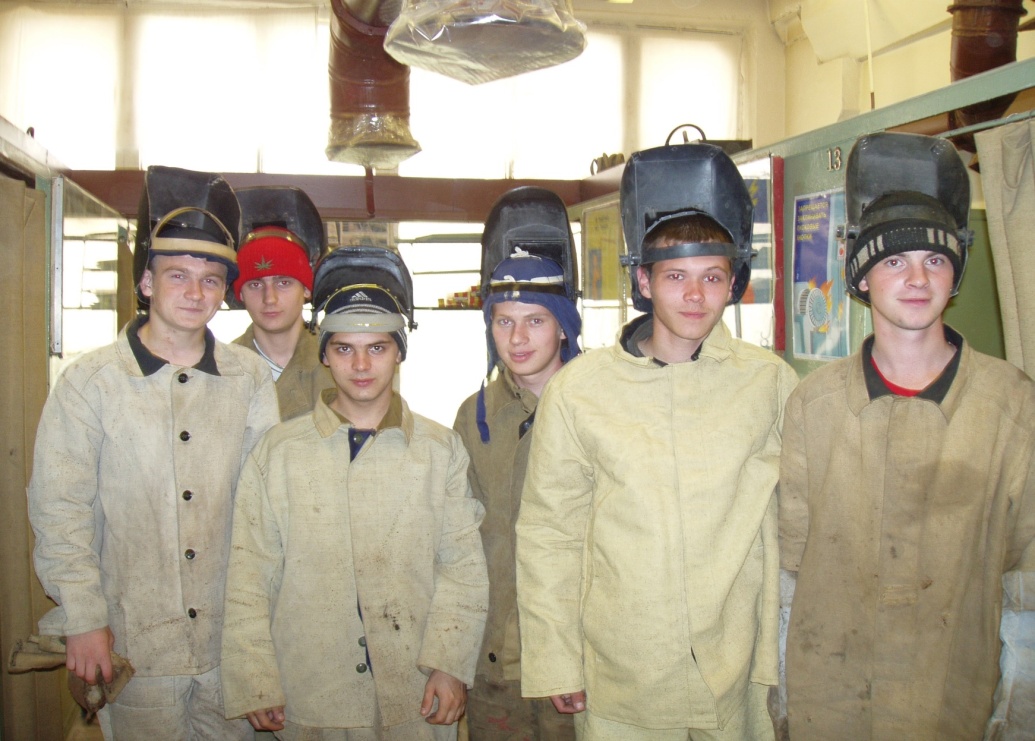 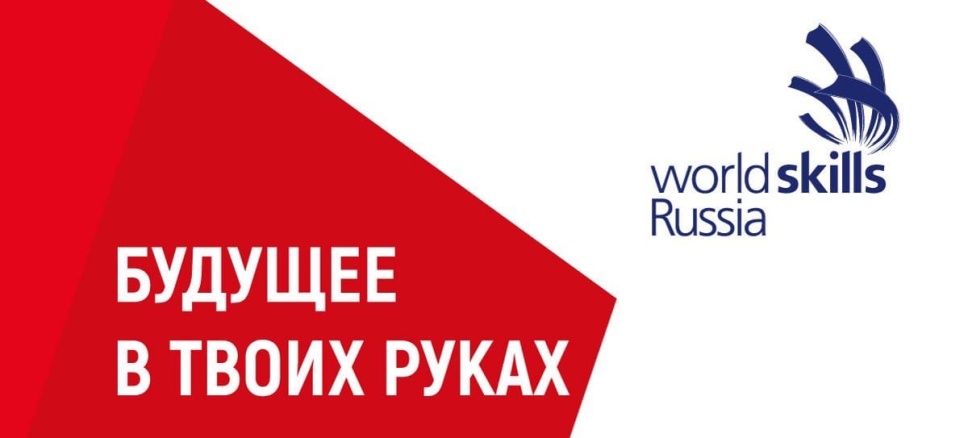 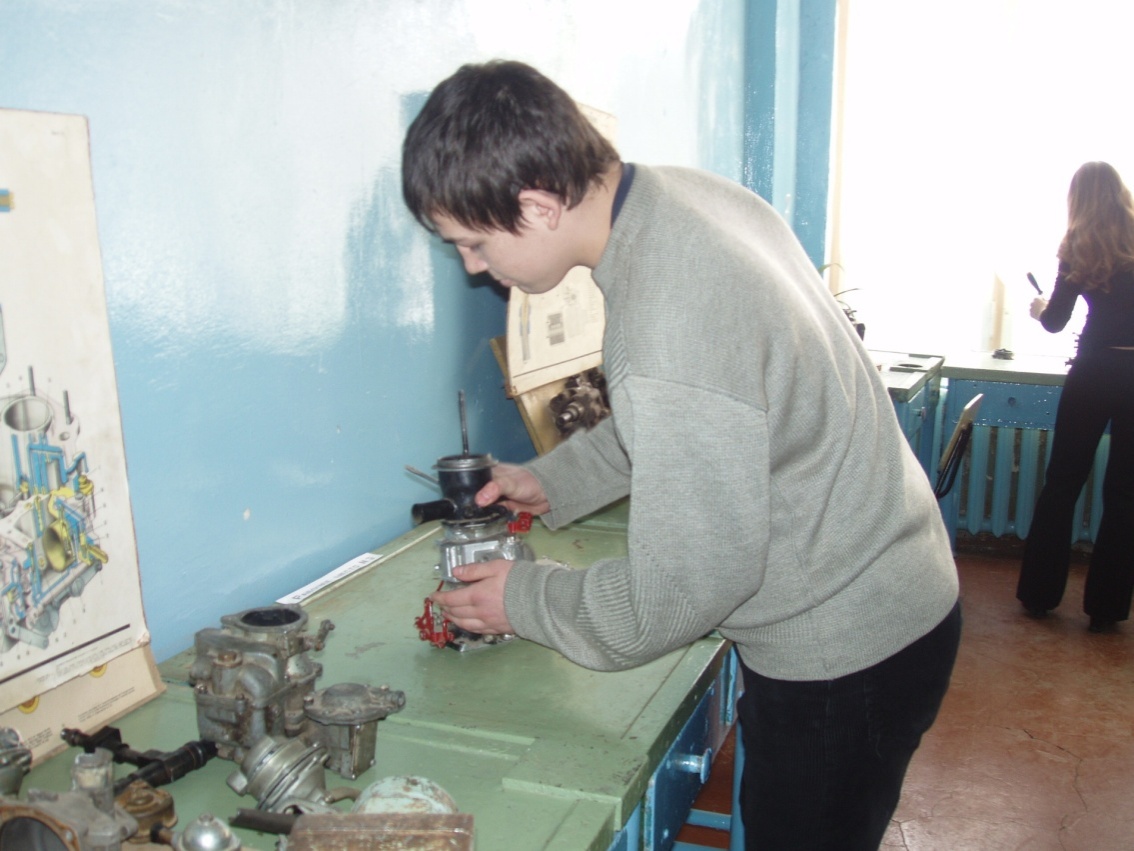 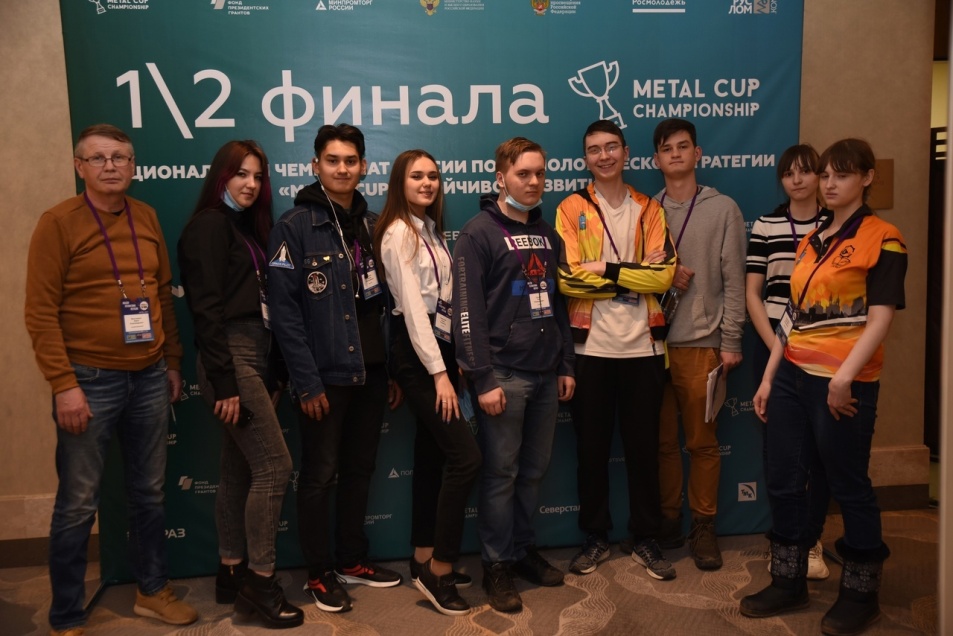 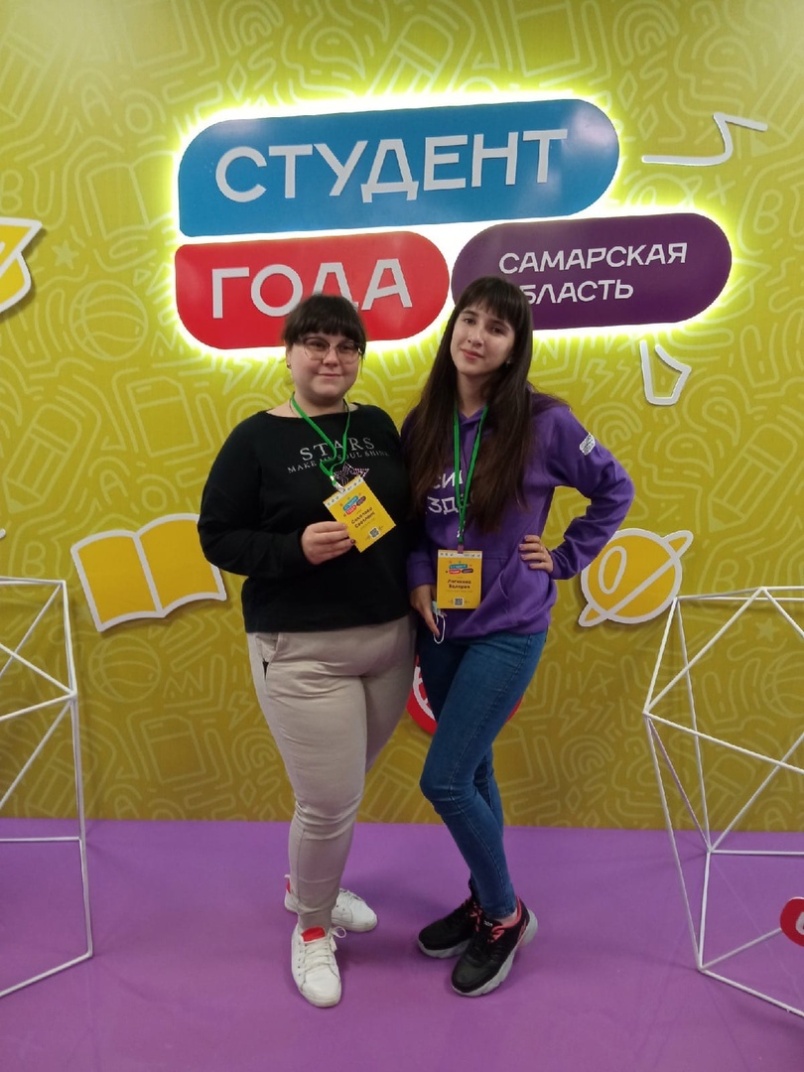 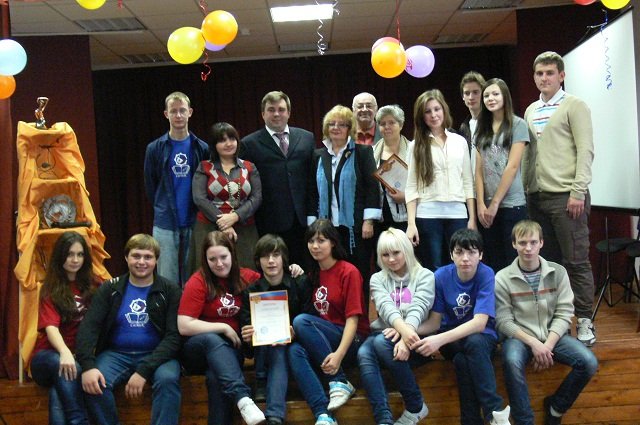 Очень насыщенная студенческая жизнь
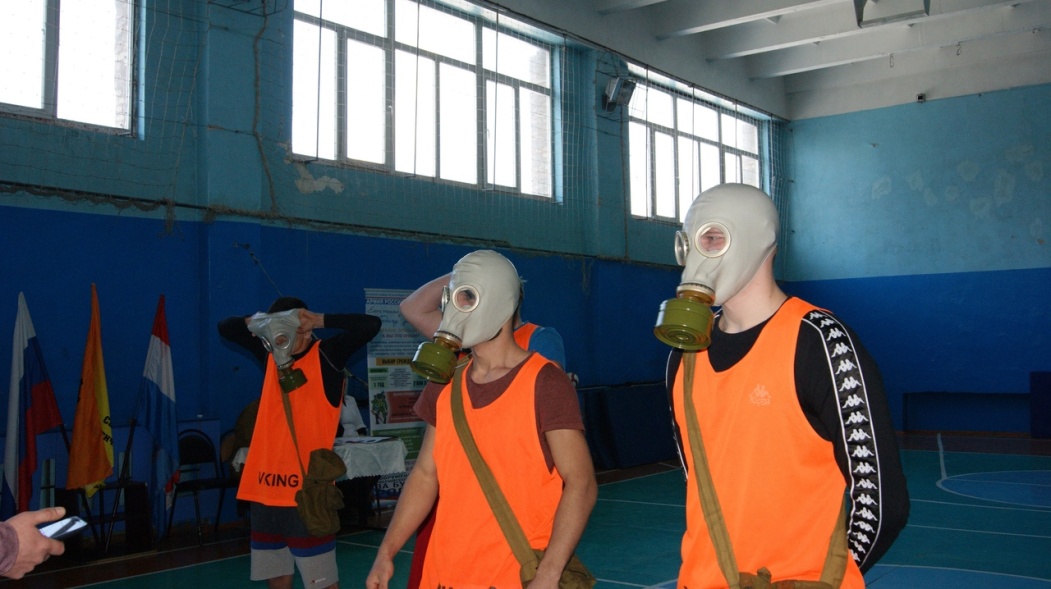 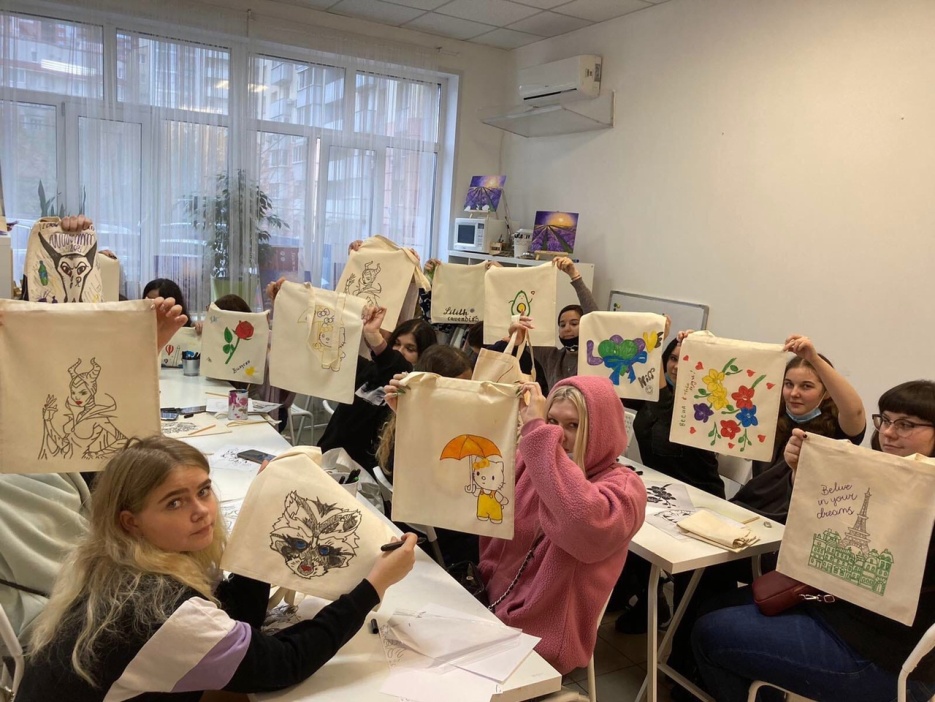 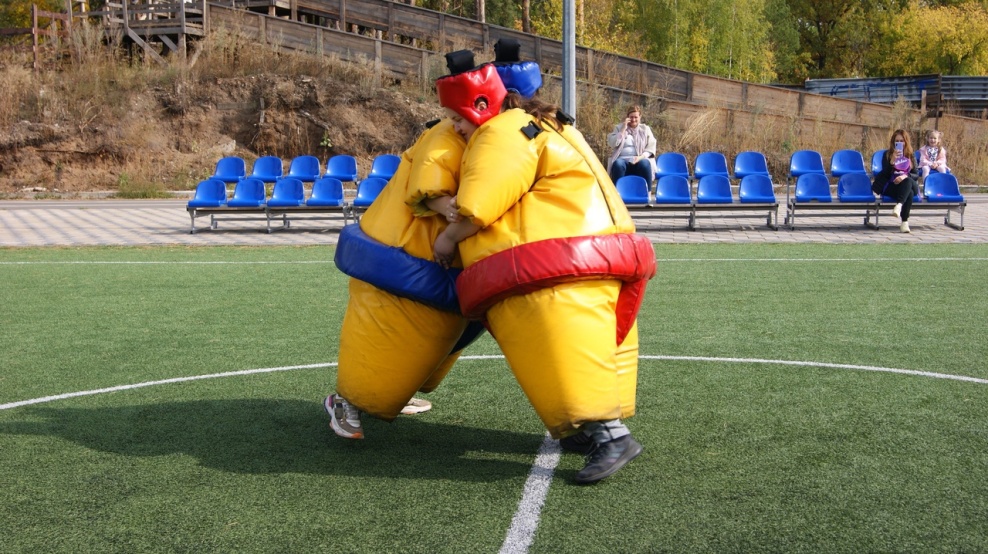 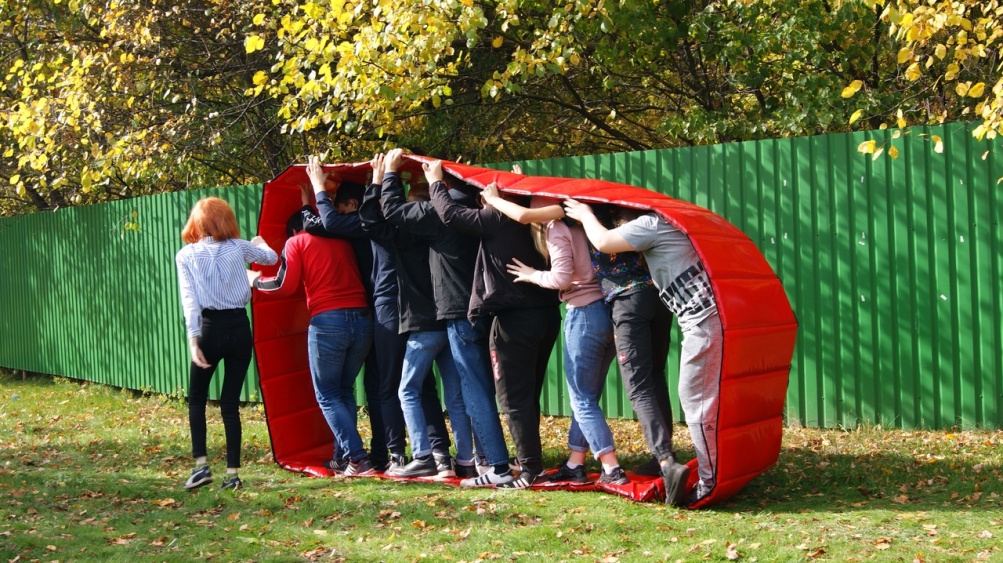 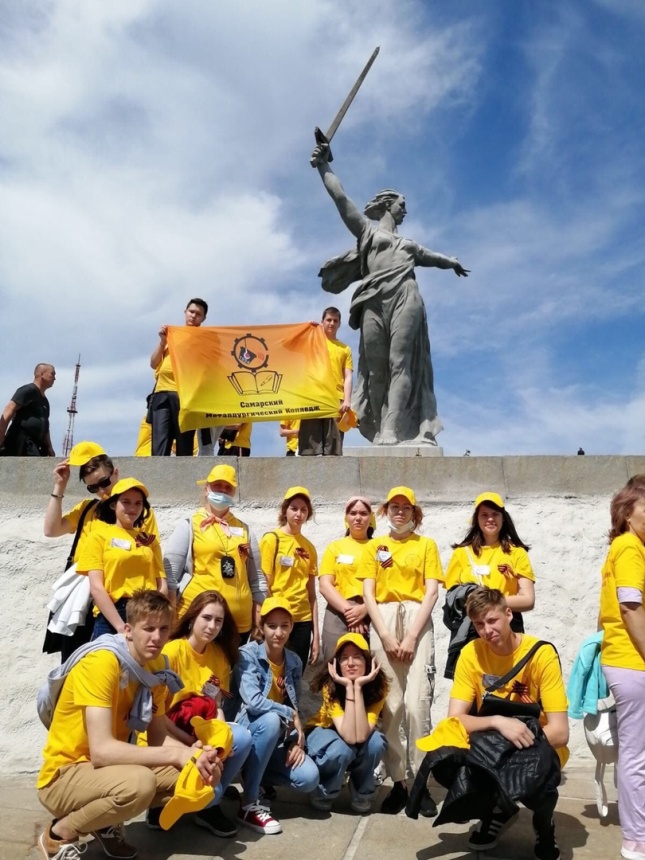 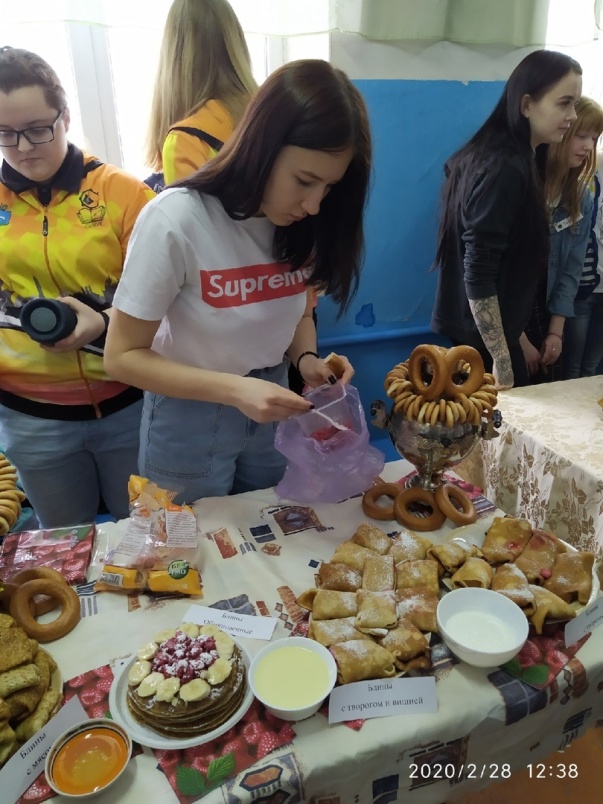 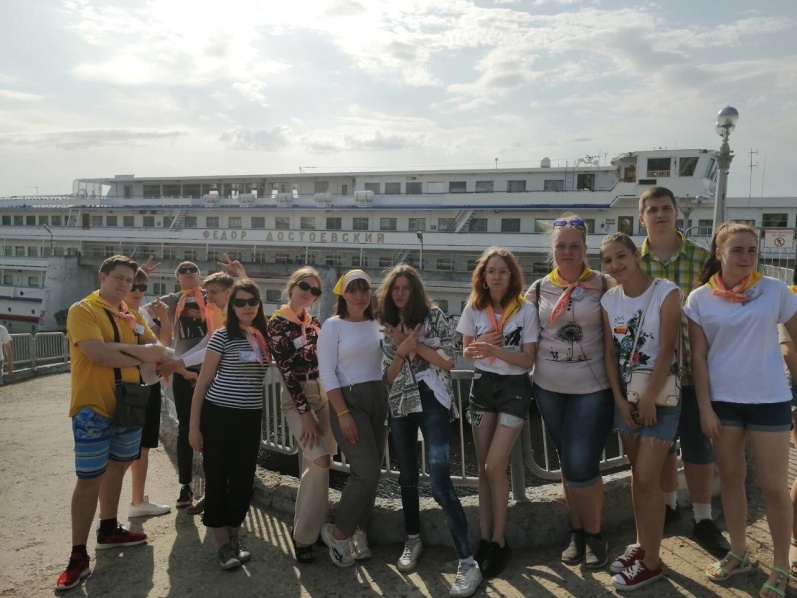 Студенческая весна
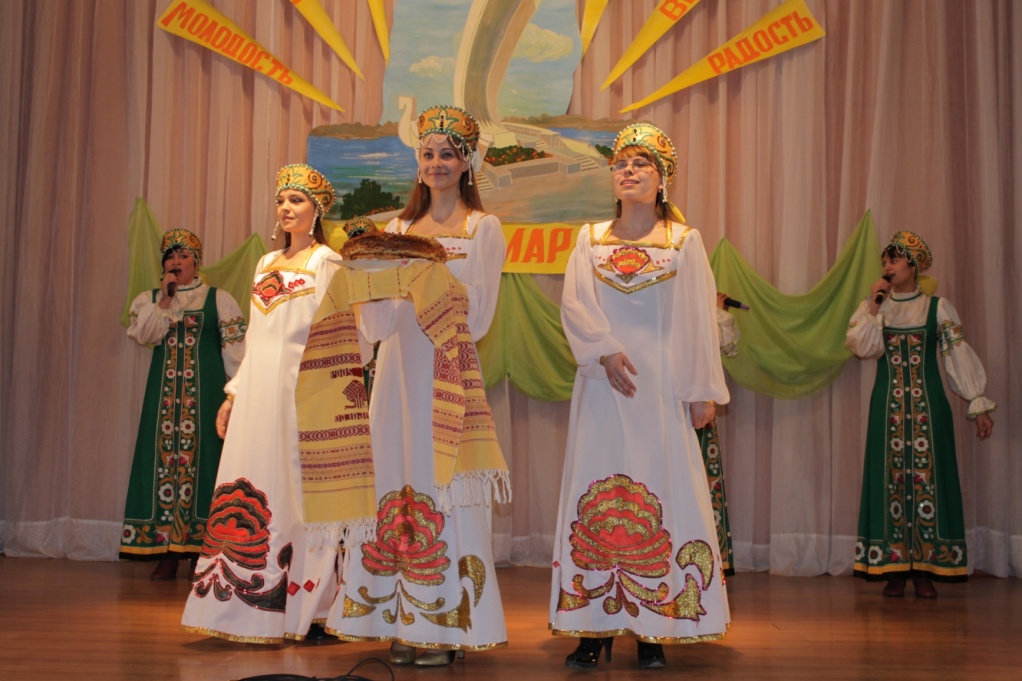 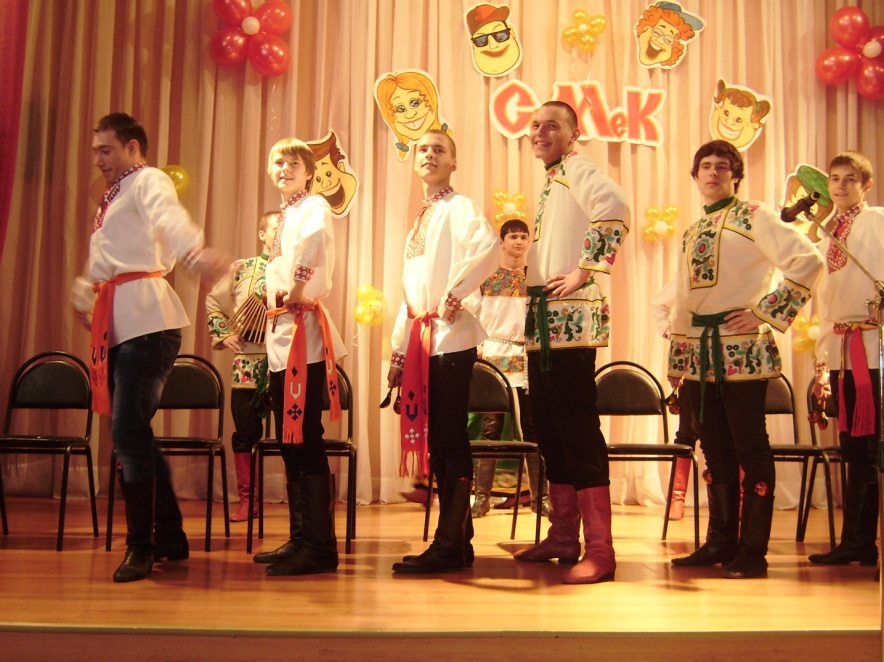 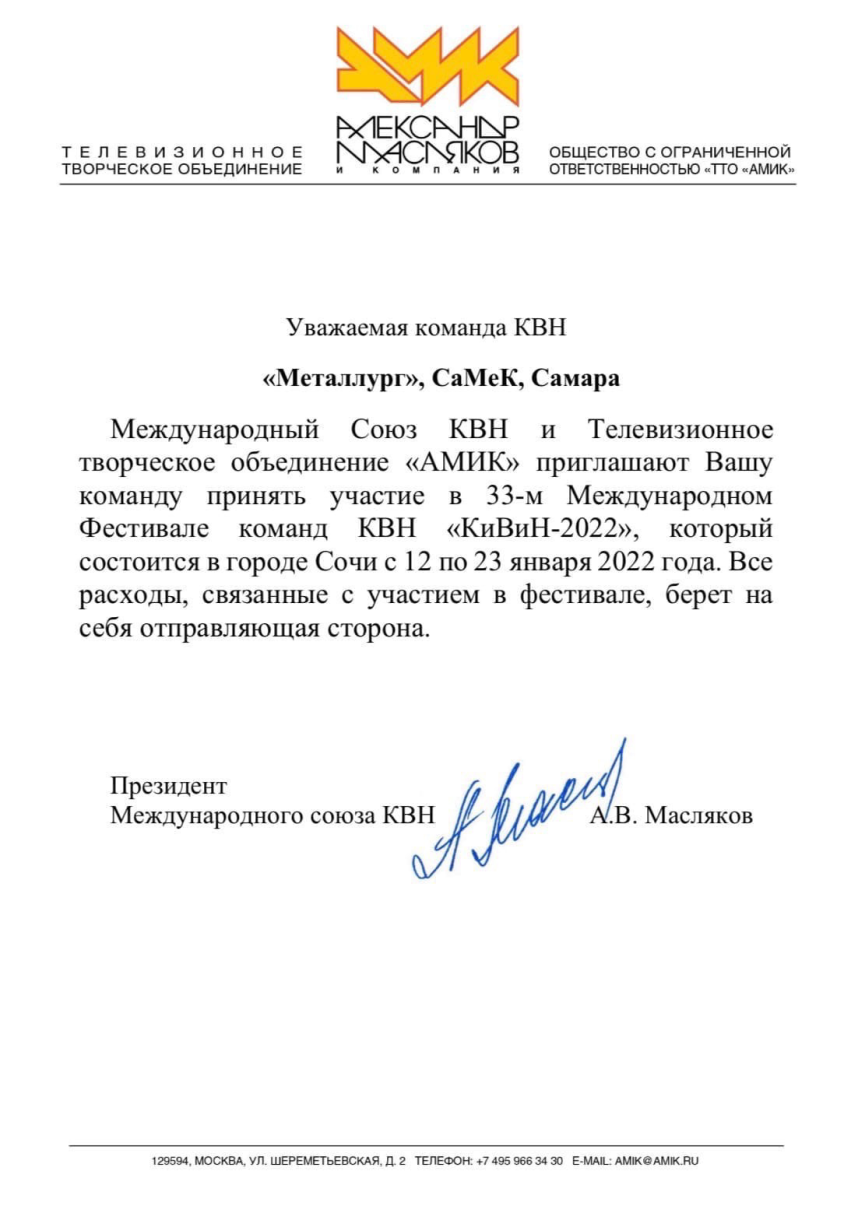 Наши звезды юмора
Благоустройство городка Металлург
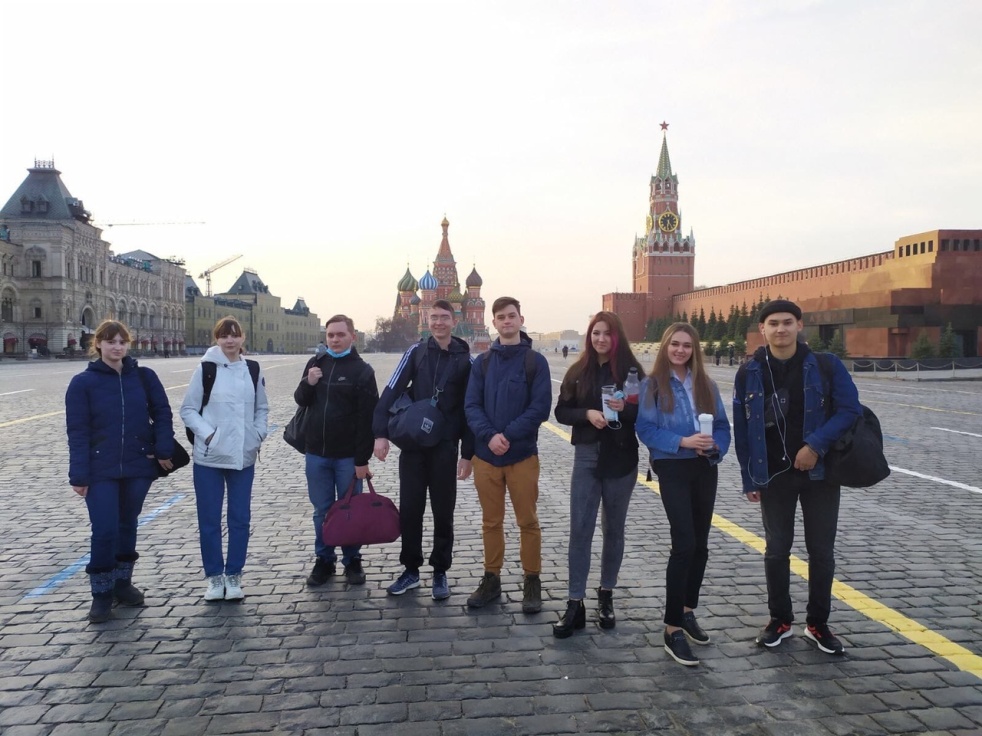 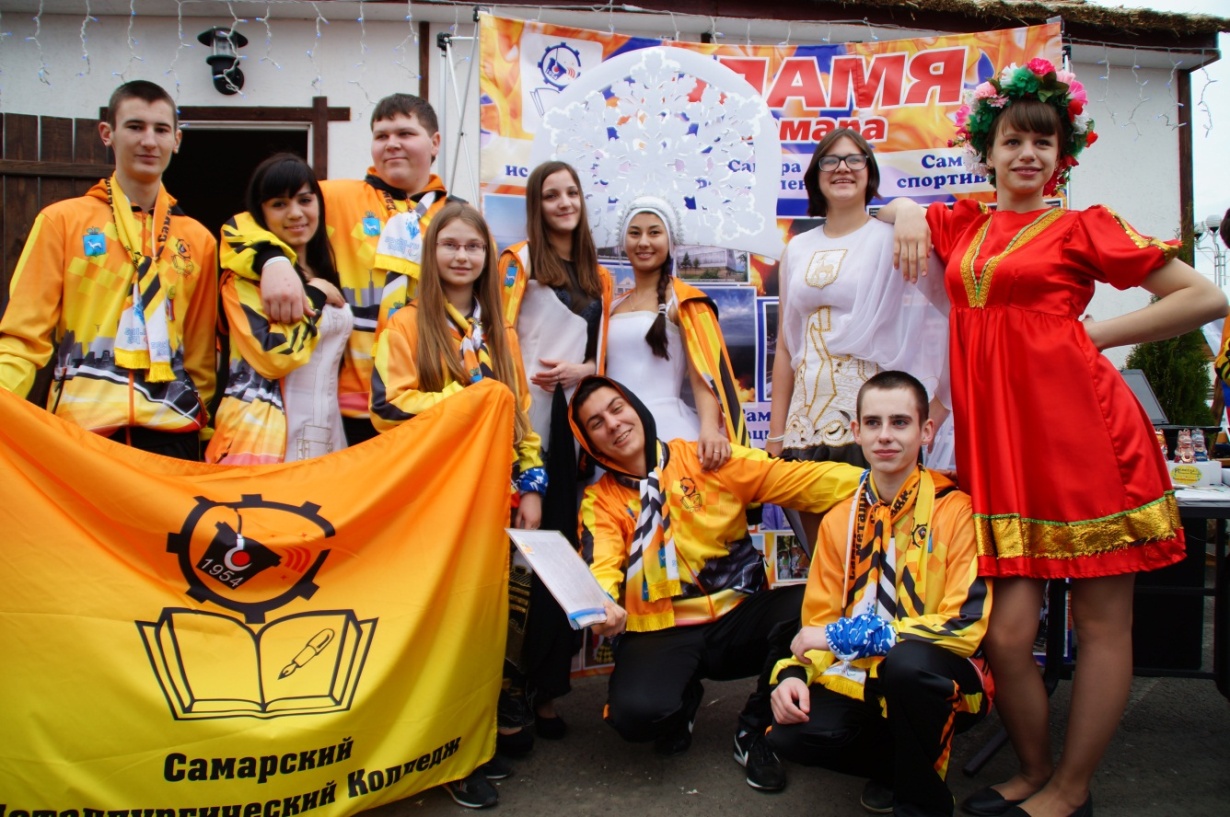 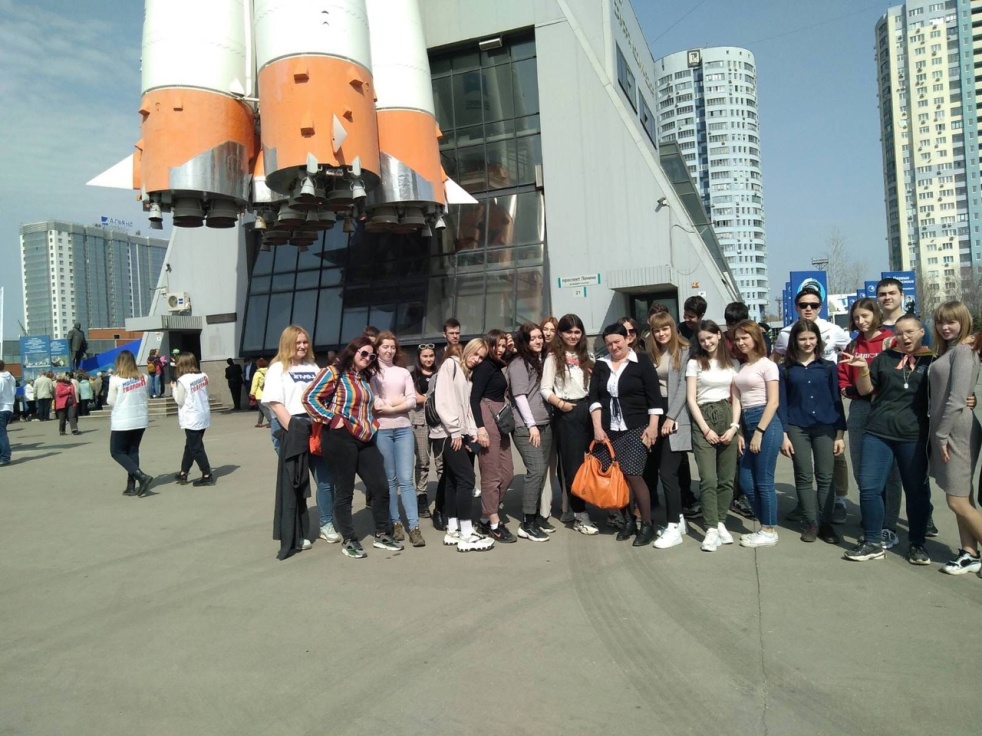 Наши награды
Наши адреса:
г. Самара, Ул. Нагорная, 128
Телефон: 956-54-47
г. Самара, ул. Алма-Атинская, 1
Телефон: 958-93-18
E-mail: smk54@yandex.ru
Наш сайт: camek.ru
Добро пожаловать!